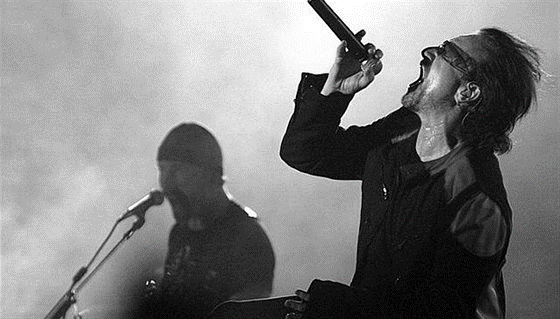 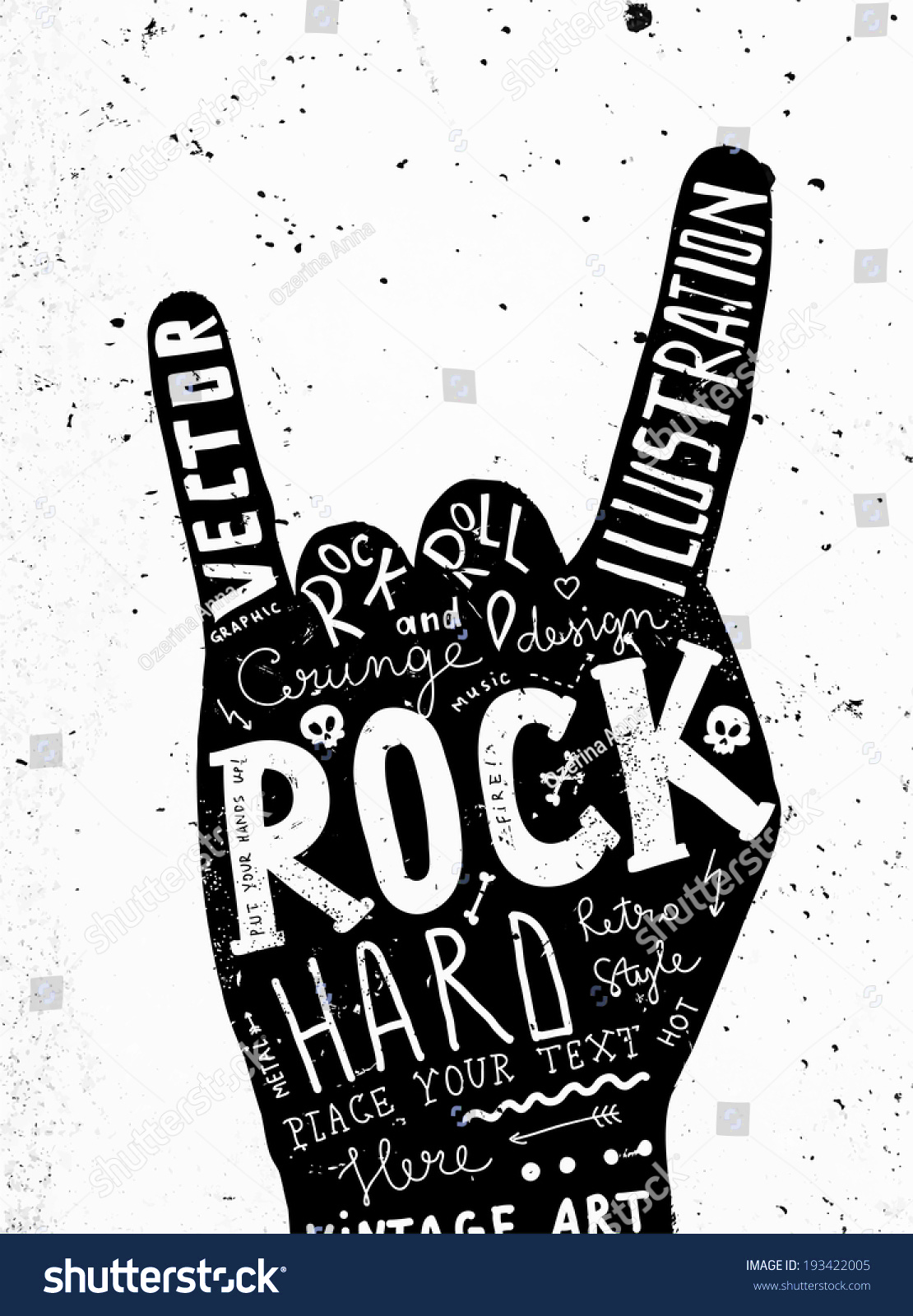 Stručné dějiny světového rocku
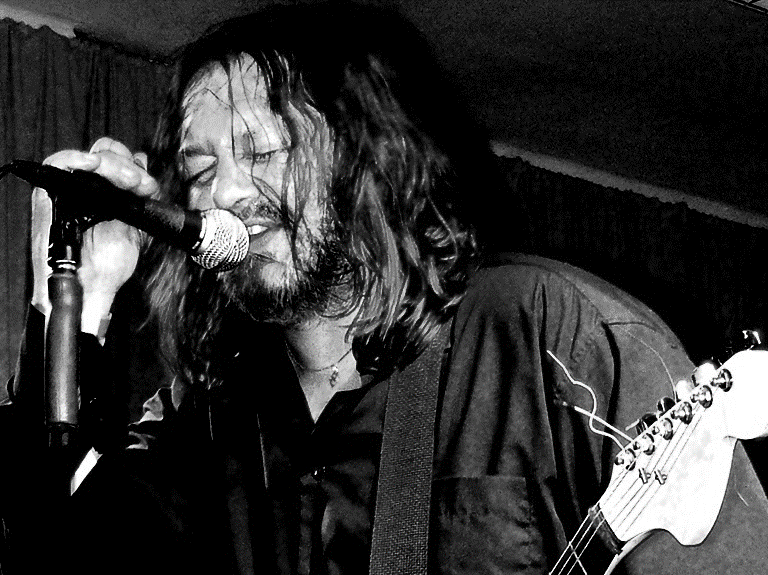 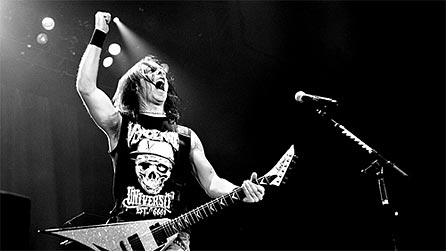 Rock
Rock
Rock
Rock
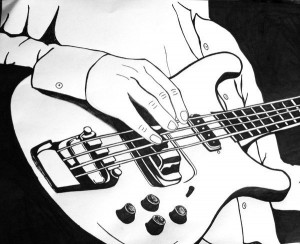 = žánr populární hudby

Nejvíce v 50. a 60. letech 20. století

Má kořeny v : rock´n´rollu,
                             rhythm and blues 
                             country hudbě 40. a 50. let,
                             folku, 
                             jazzu 
                             vážné hudbě
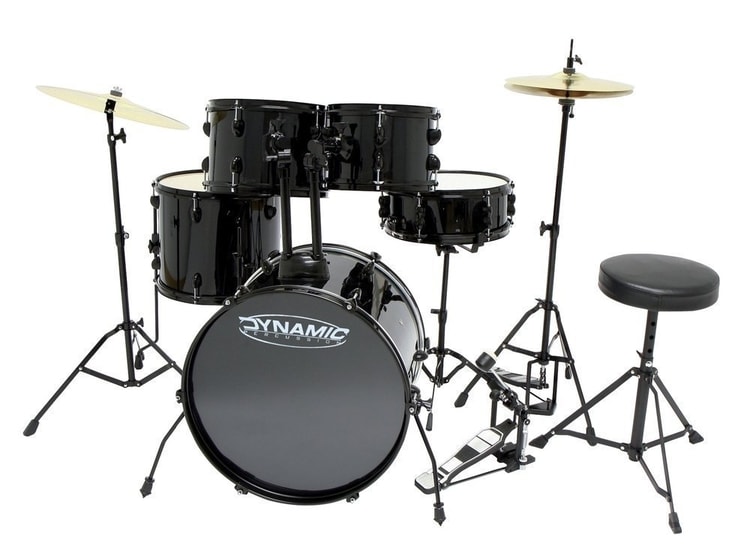 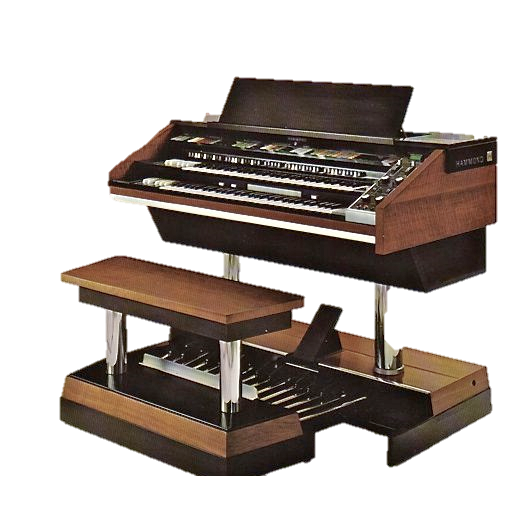 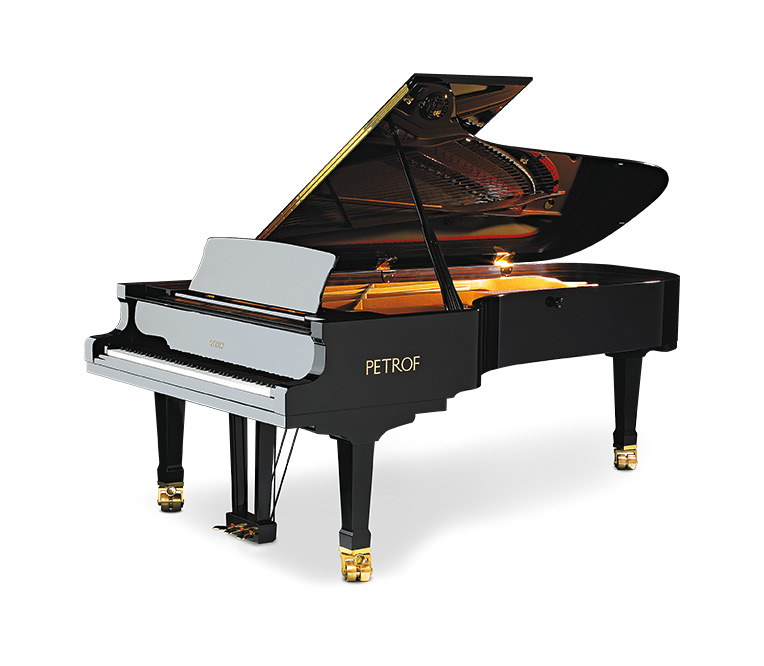 elektrická kytara, 
baskytara, 
bicí nástroje,
Hammondovy varhany,
Klavír,
od konce 60. let syntezátor
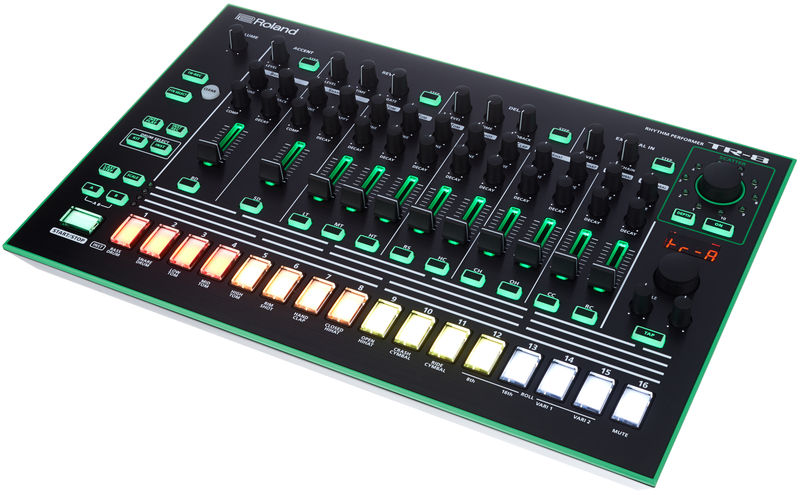 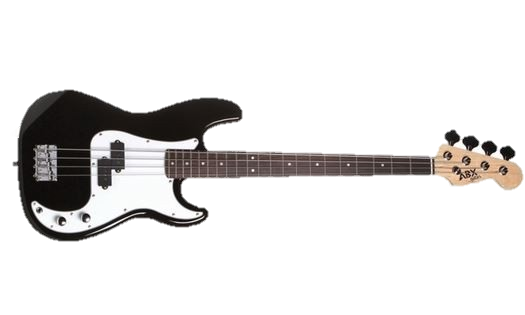 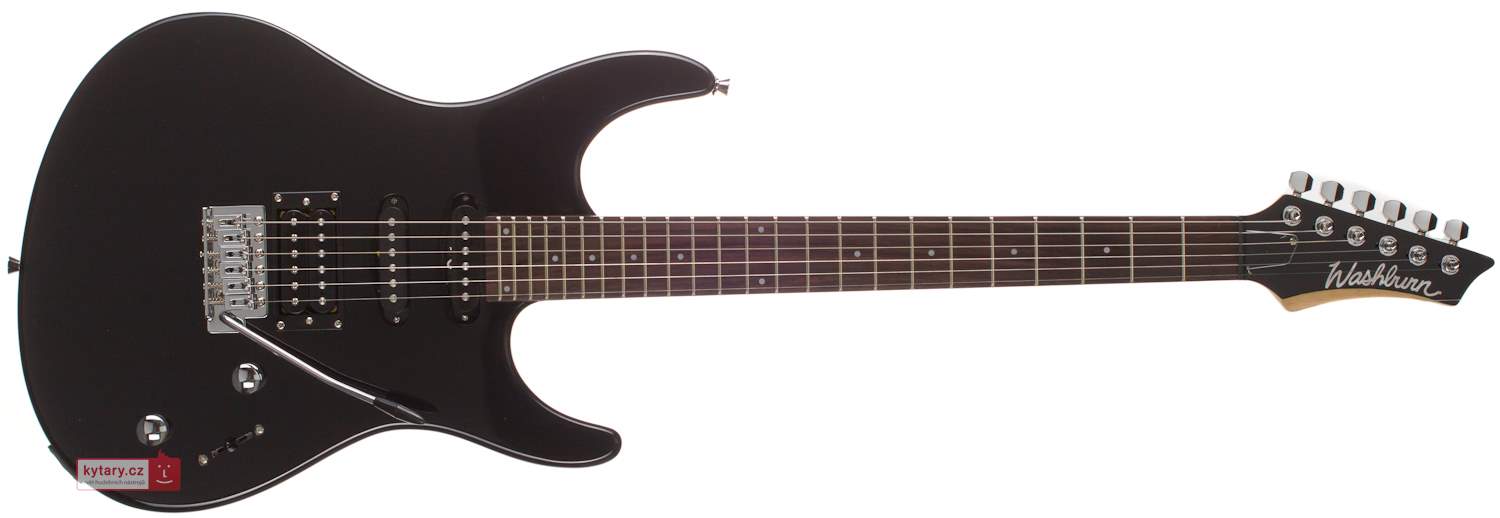 Skupina hudebníků soustřeďujících se na rockovou muziku se nazývá rocková kapela. 

Mnoho rockových kapel  kytarista (hrajícího na elektrickou kytaru)
                                         hlavní zpěvák
                                         basák
                                         bubeník
                                                          tvoří kvarteto. 
Trio nebo duo = jednu nebo více rolí vynechají, nebo zpěvák na
                             něco hraje
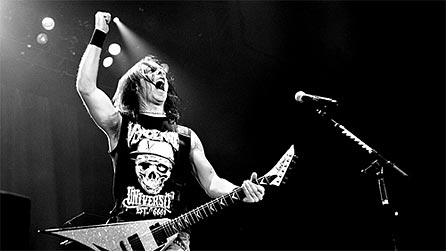 Rockové kapely – saxofon, housle, violoncello, trubka, pozoun
Velmi často – harmoniková, kytarová, saxofonová nebo klávesová sóla
Pozadí (40. – 60. léta)
Rock and roll
Twist
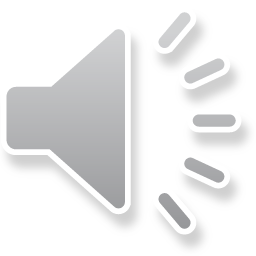 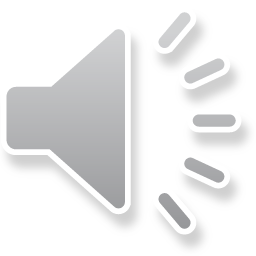 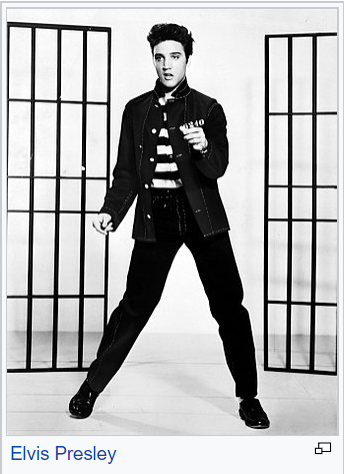 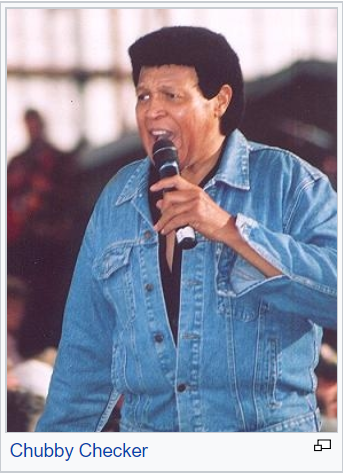 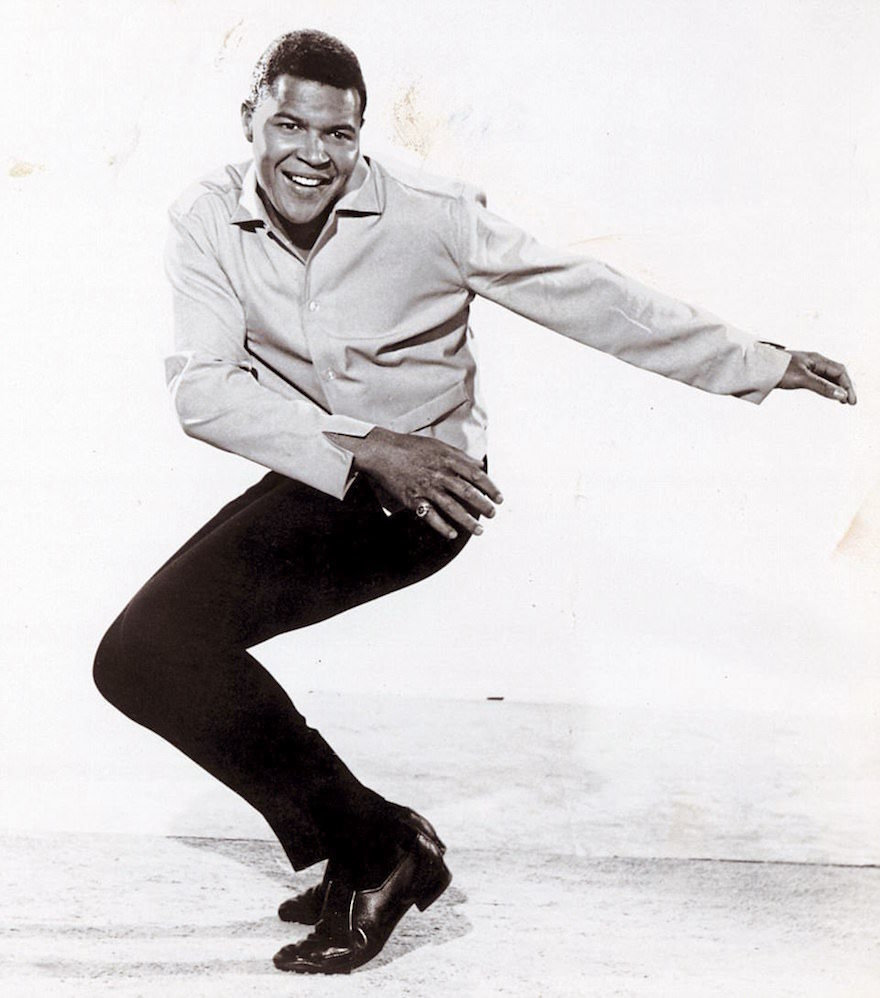 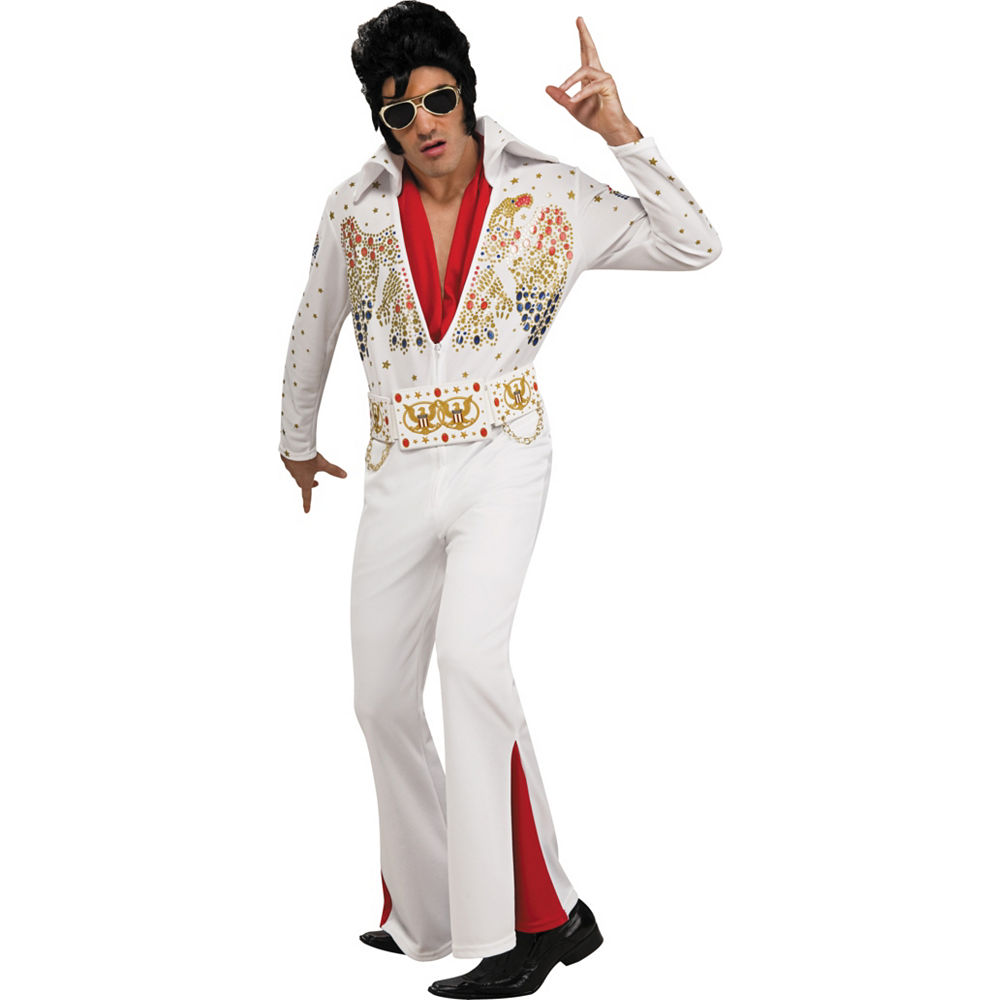 První britský rock´n´rollový hit byl "Move It" od Cliffa Richarda. 
Na začátku 60. let byla jeho doprovodná kapela The Shadows nejúspěšnější instrumentální kapelou.
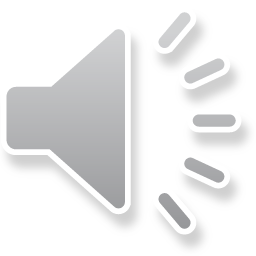 Zlatý věk (1963-1974)
Big beat                                                         Blues
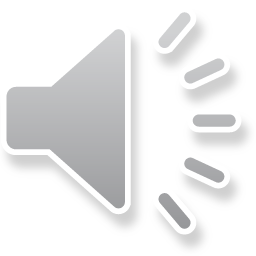 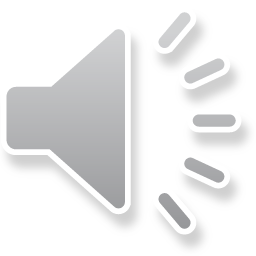 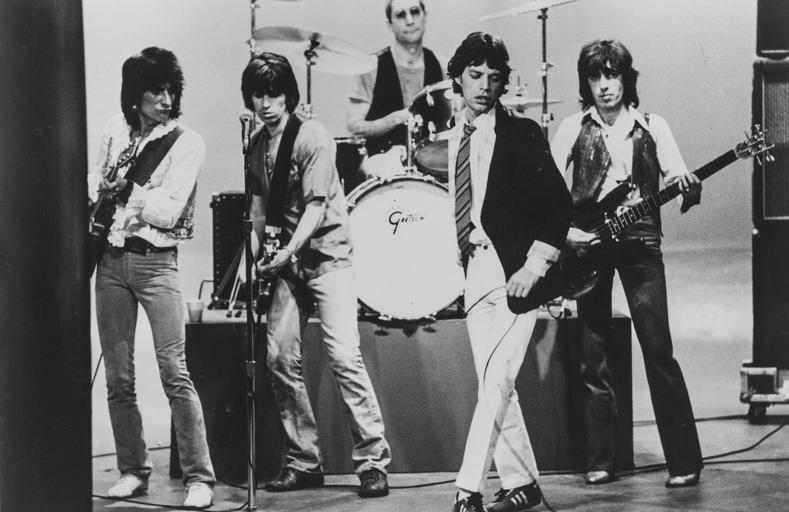 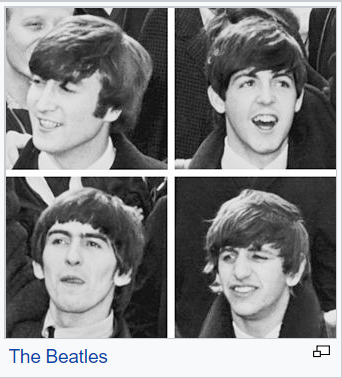 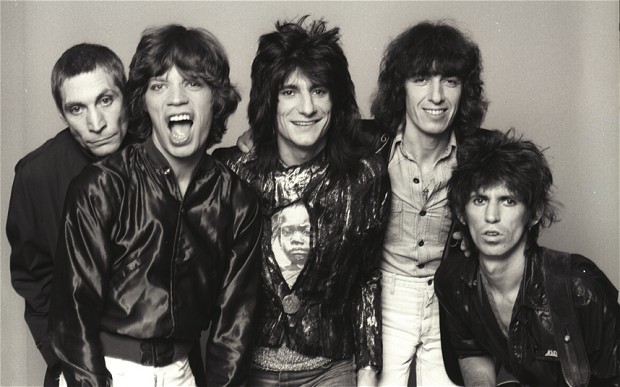 The rolling stones
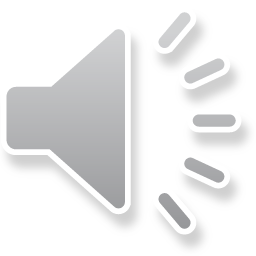 Folk rock                                                   Glam rock
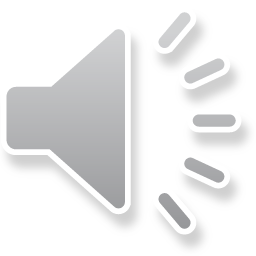 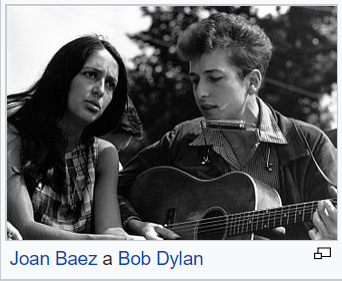 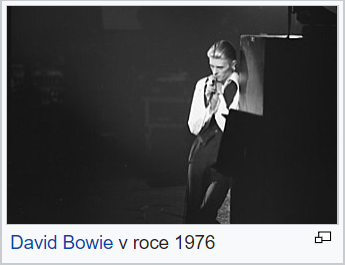 Děkujeme za pozornost
Připravily: Skalická, Závodská